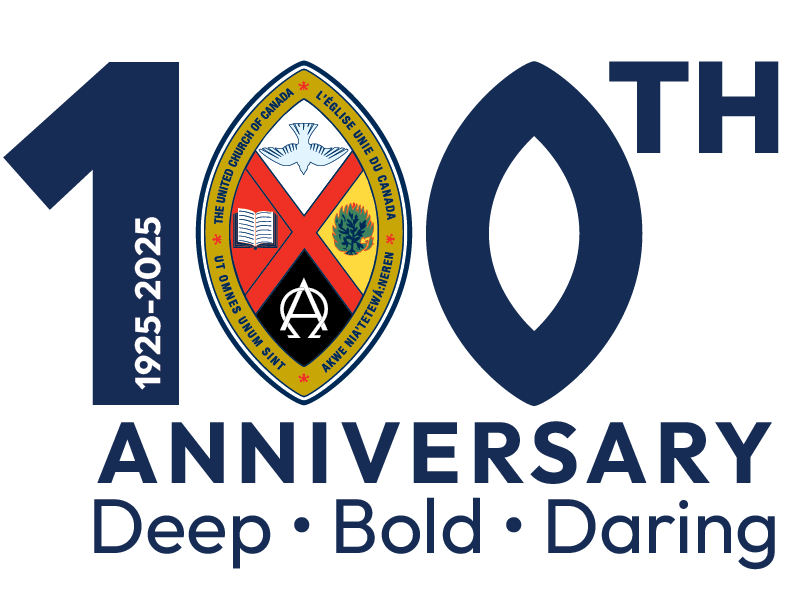 Rooted in History, Reaching for Tomorrow
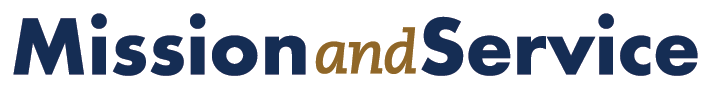 United Church of Canada
With your support, Mission and Service will continue to grow, nurturing life, justice, and compassion for generations to come.
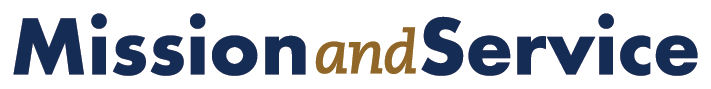 [Speaker Notes: As The United Church of Canada approaches its 100th anniversary, we give thanks for a century of faithful witness, compassion, and commitment to justice. While the formal “Mission and Service” hasn’t been with us from the very beginning, the heart of it – the compassion to care for others, to build peace, to support communities – has always been part of who we are.

For decades, through changing times and shifting needs, Mission and Service has connected us to one another across the miles and has strengthened our call to live out God’s love in tangible, meaningful ways.

Today, gifts to Mission and Service support a wide range of programs: from food security and emergency response, to education and global partnerships, to right relations and anti-racism work. Every gift matters. Every act of generosity plants seeds of love and hope.

As we look to the future, we know that the work is far from over. But we also know that, together, we can do more than we ever could alone. With your support, Mission and Service will continue to grow, nurturing life, justice, and compassion for generations to come.

Thank you for the way you continue to compassionately step forward through Mission and Service.]